Нокина Гульмира Кайратовна
Туған жылы: 28.05.1972 жыл
Ұлты: қазақ
Білімі: арнаулы орта
Оқу бітірген орны: СарПу 1994 жыл
Мамандығы: бастауыш сынып мұғалімі, орыс тілі мен әдебиеті мұғалімі
Еңбек өтілі: 32 жыл
Санаты: педагог - эксперт
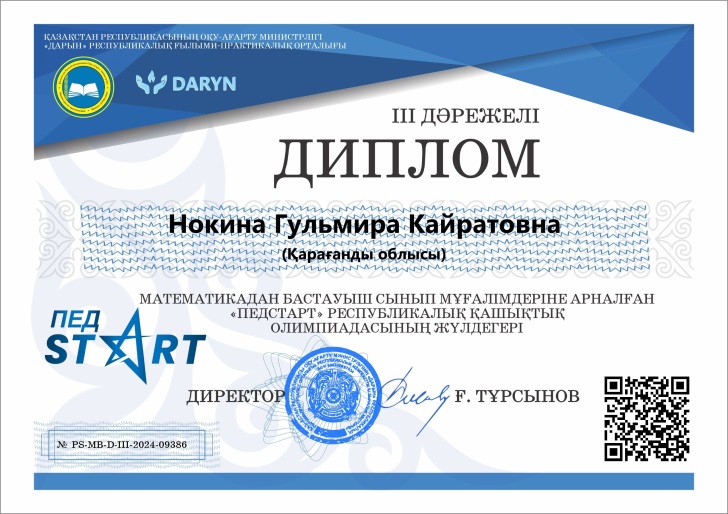 Жетістіктері
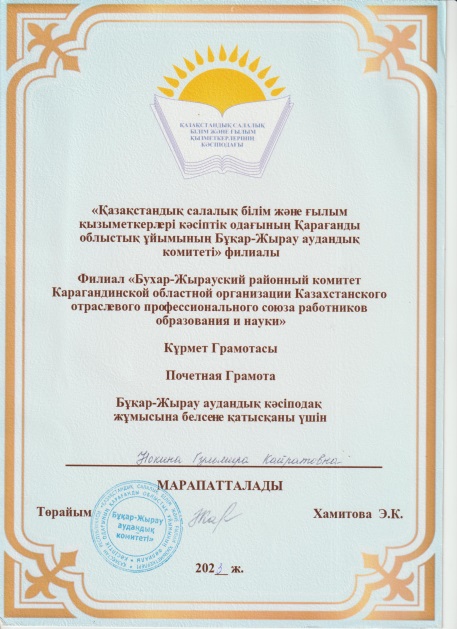 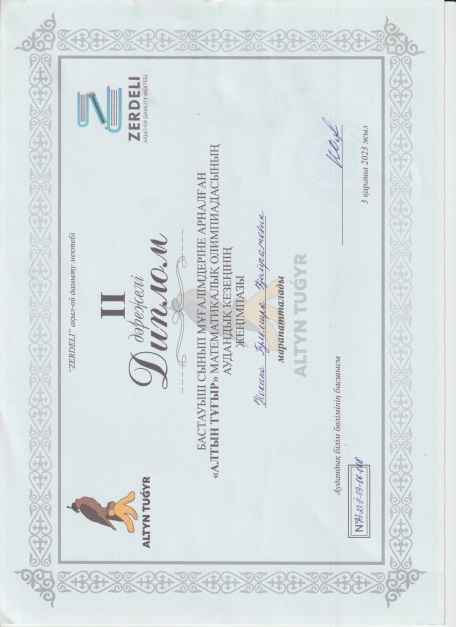 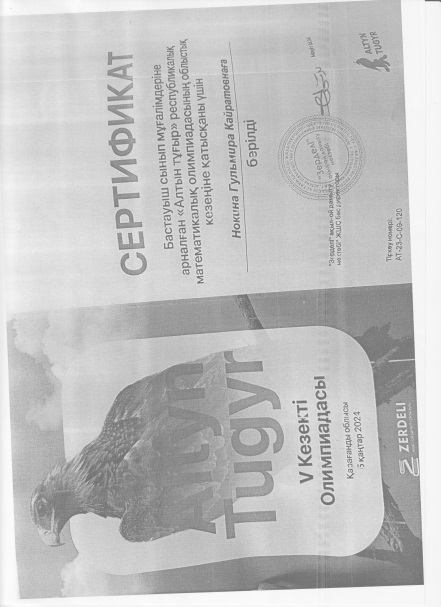 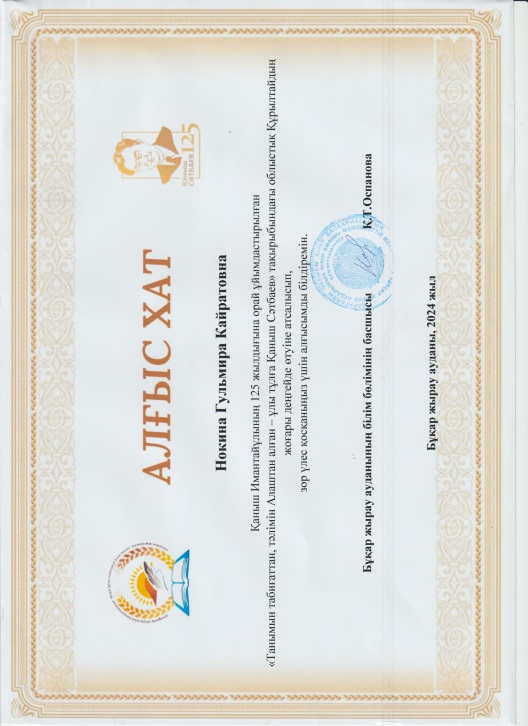 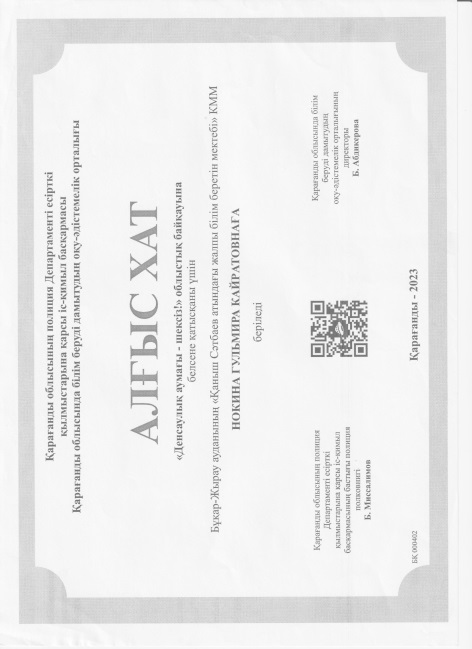 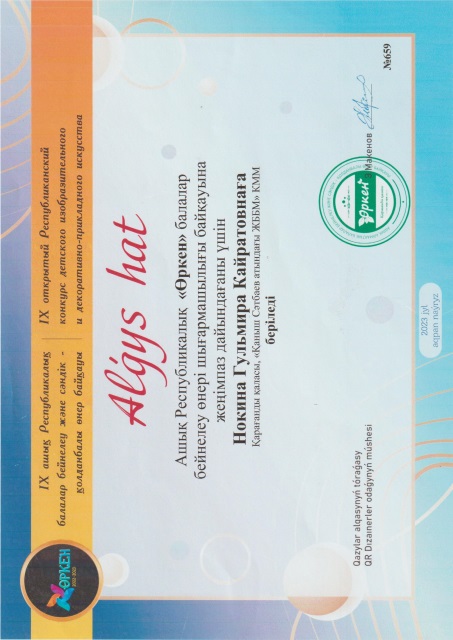 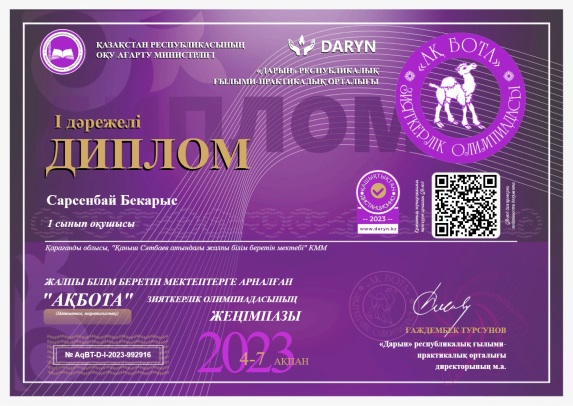 Оқушыларының жетістіктері
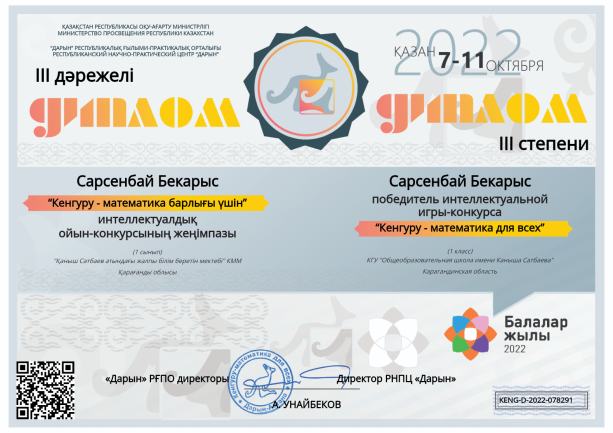 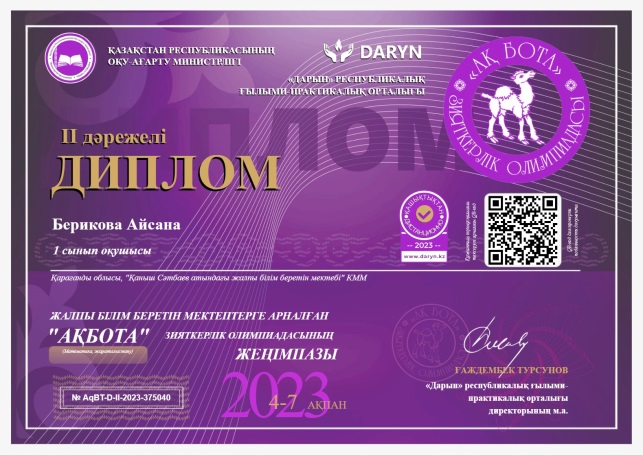 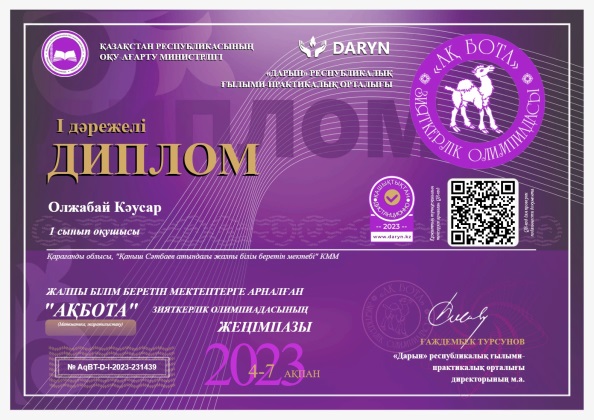 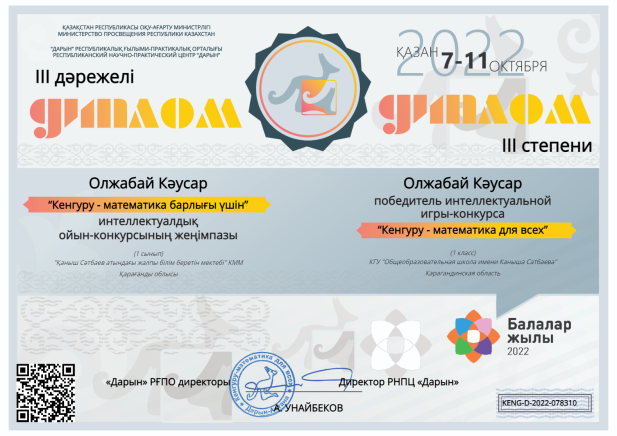 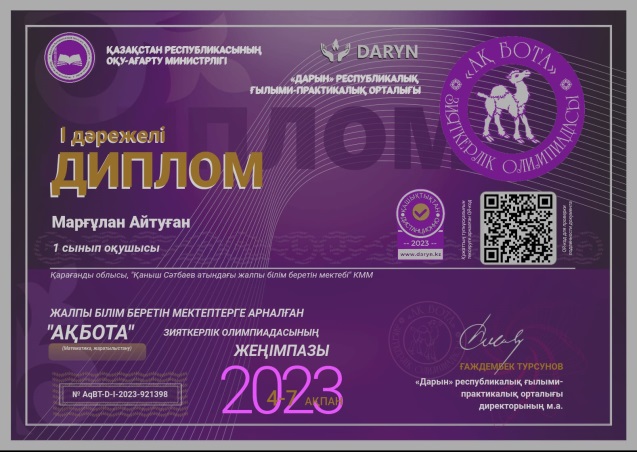 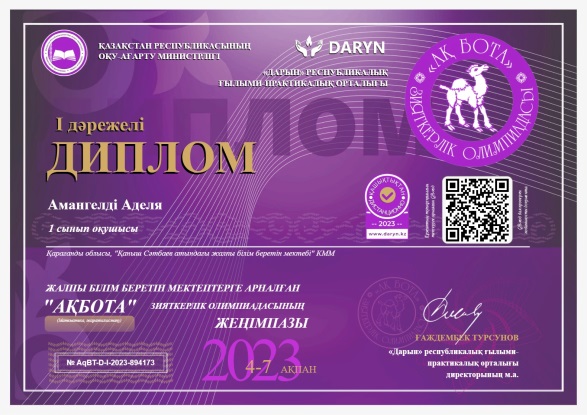 Біліктілікті арттыру
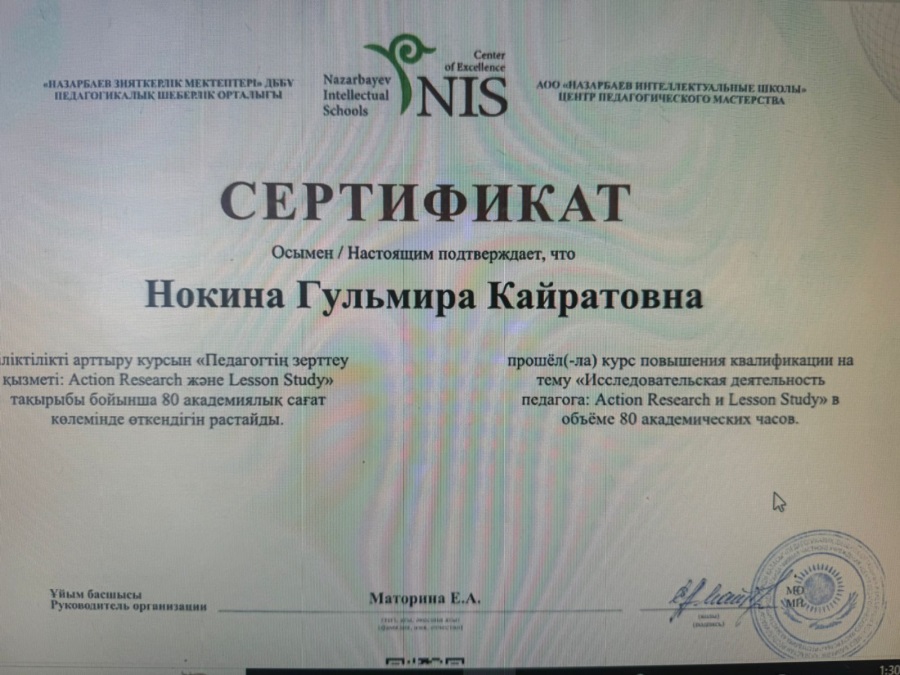 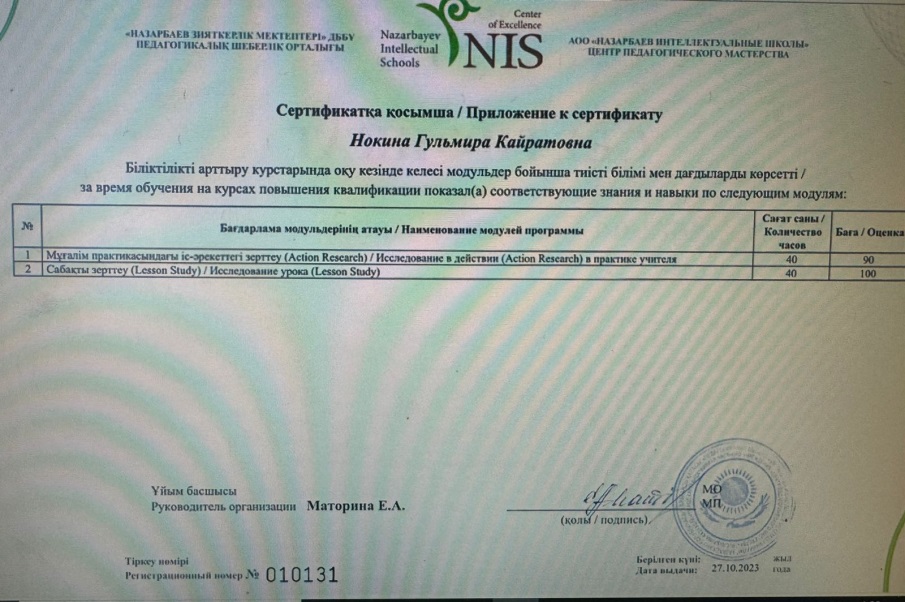 3 жылдық білім сапасы
Абдыхамитова Мәдина Жанболатқызы
Туған жылы: 22.02.1997 жыл
Ұлты: қазақ
Білімі: жоғары
Оқу бітірген орны: Қарағанды гуманитарлық колледж 2016ж, «Bolashaq» академиясы 2020 ж, Шымкент Университеті 2024 ж.
Мамандығы: бастауыш сынып мұғалімі, педагог-психолог
Еңбек өтілі: 8 жыл
Санаты: педагог-эксперт
Алғыс хаттар
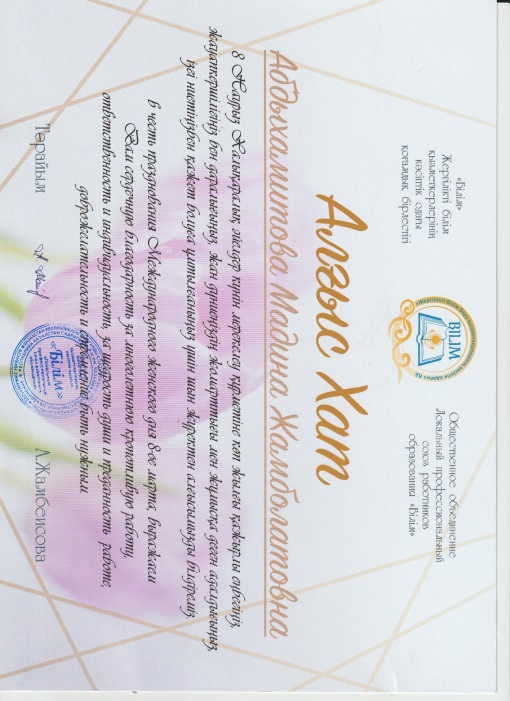 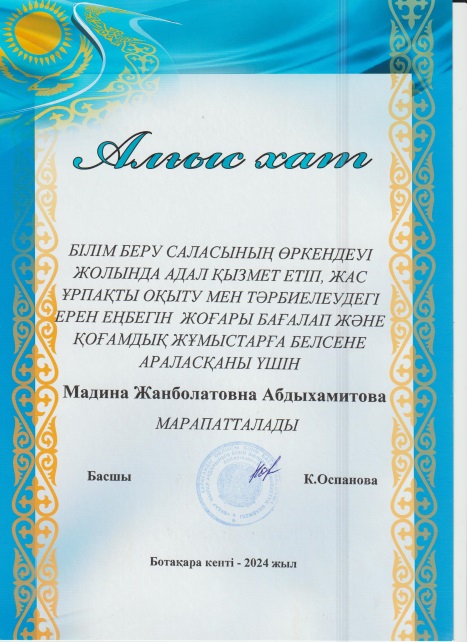 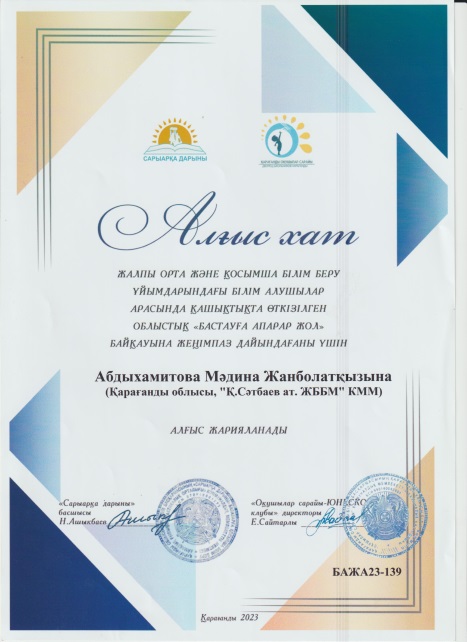 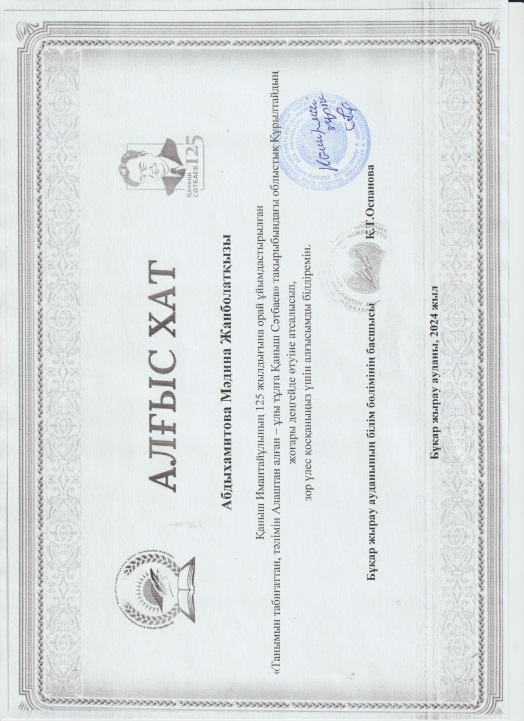 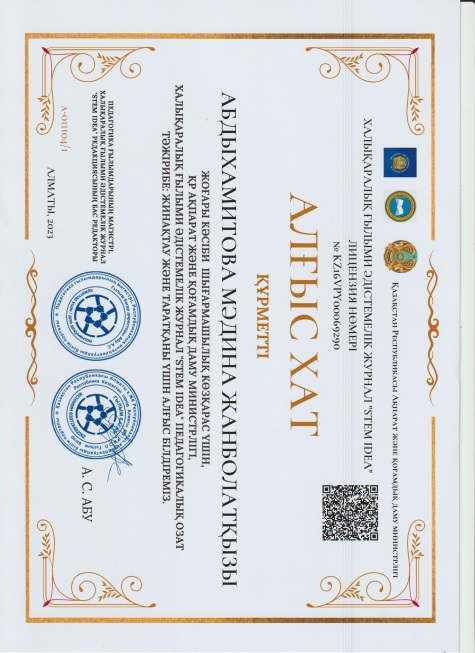 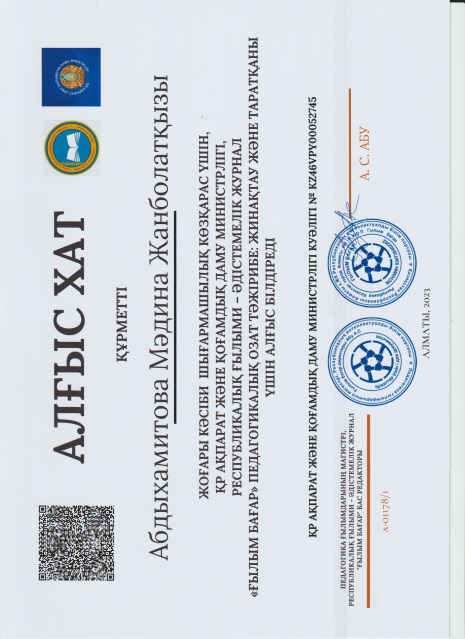 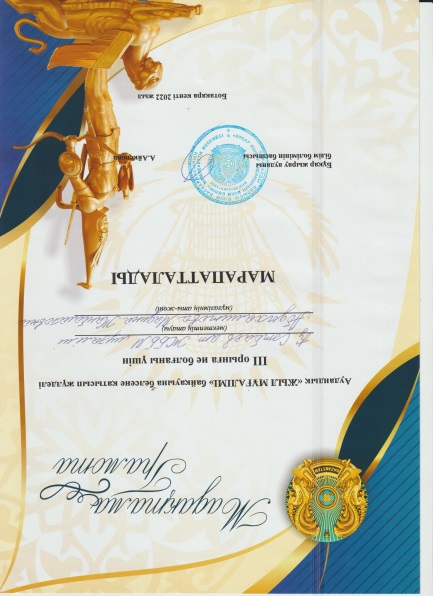 Жетістіктері
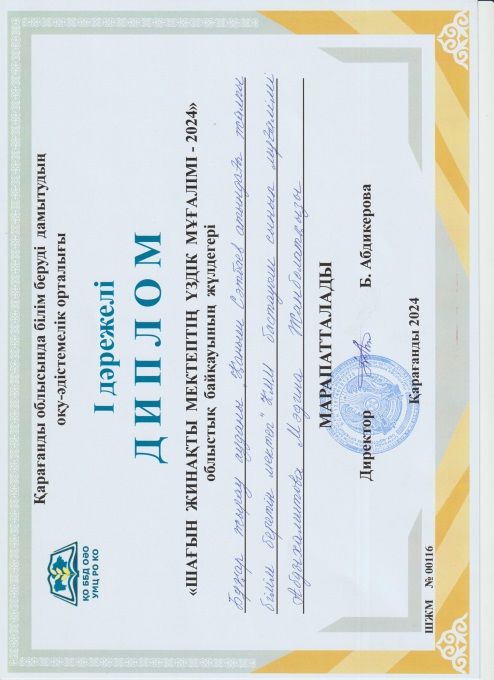 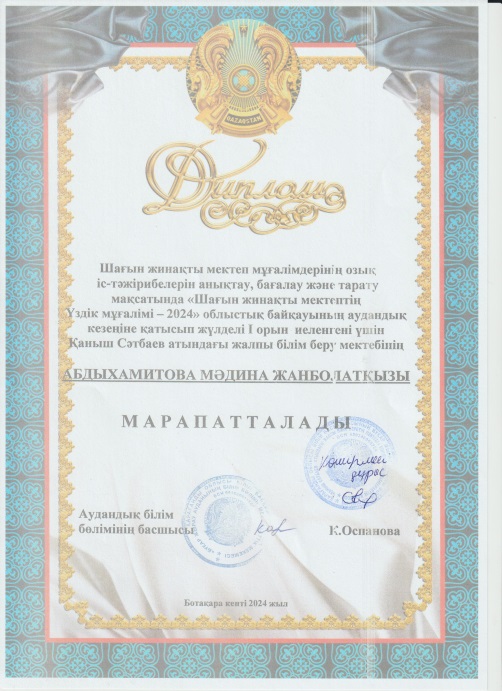 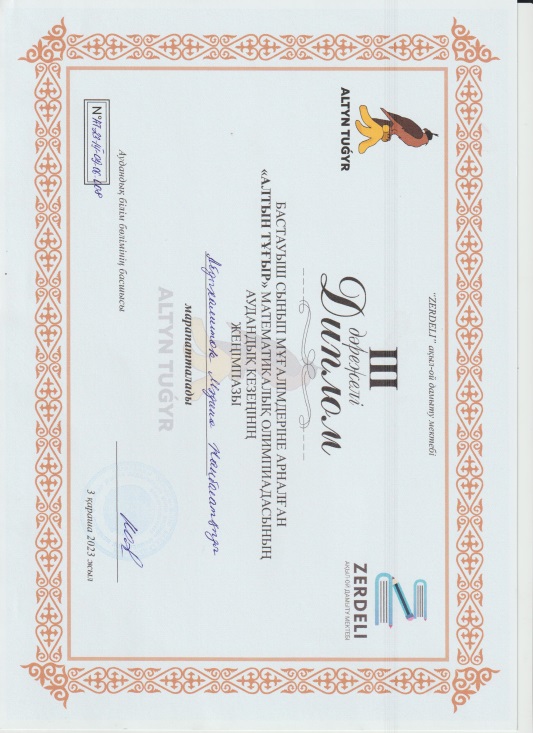 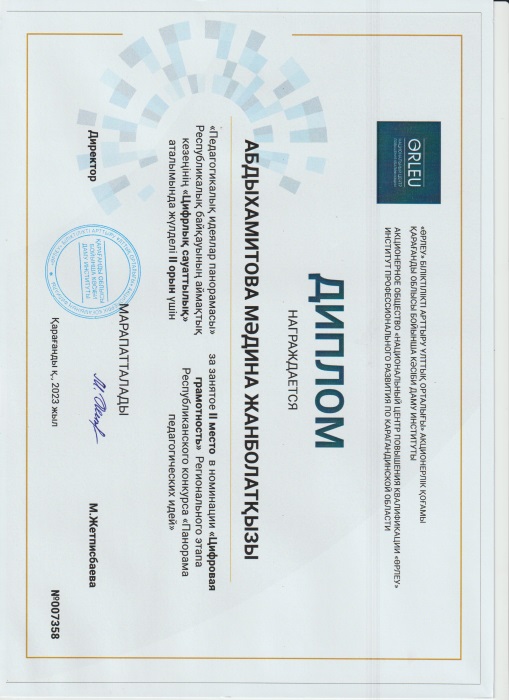 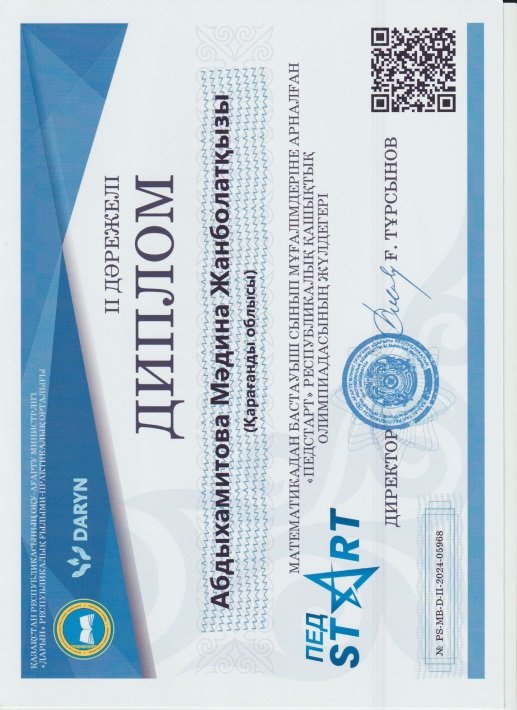 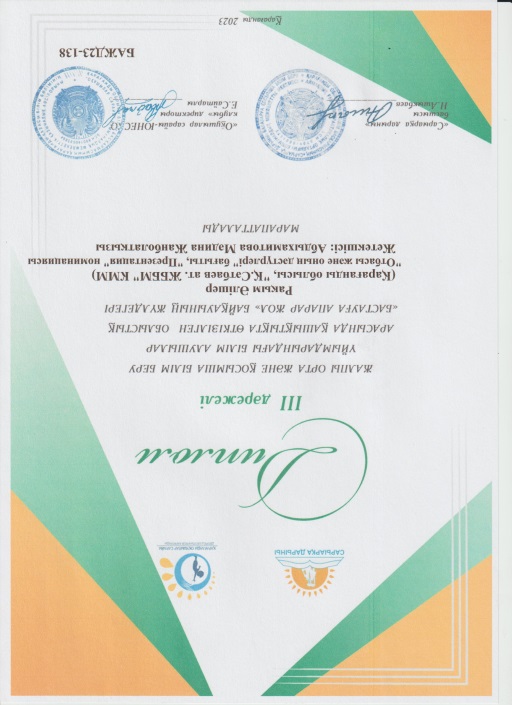 Оқушыларының жетістіктері
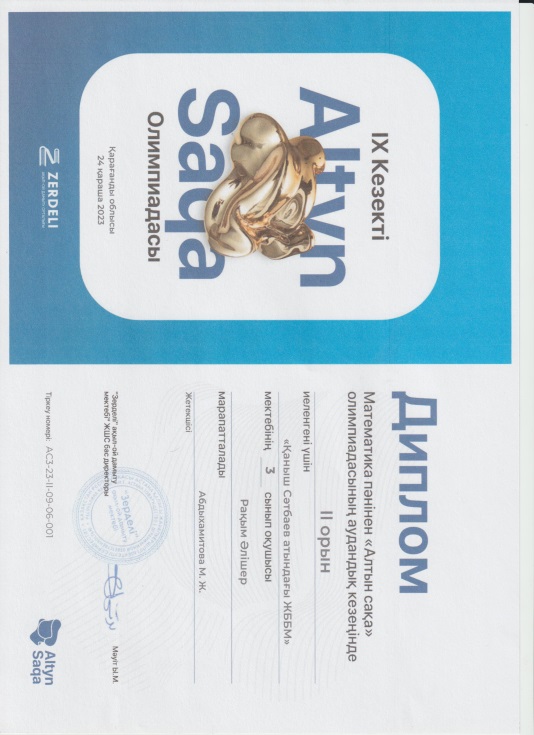 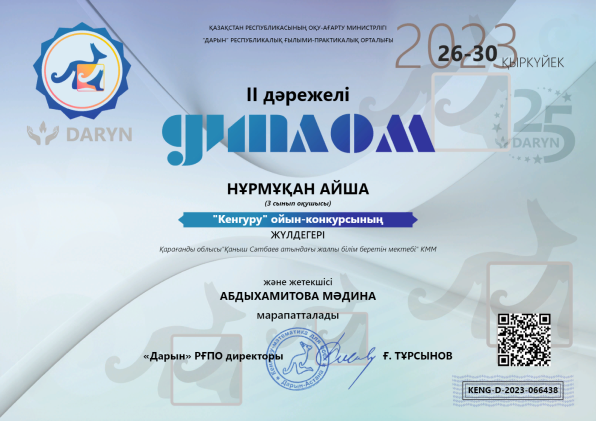 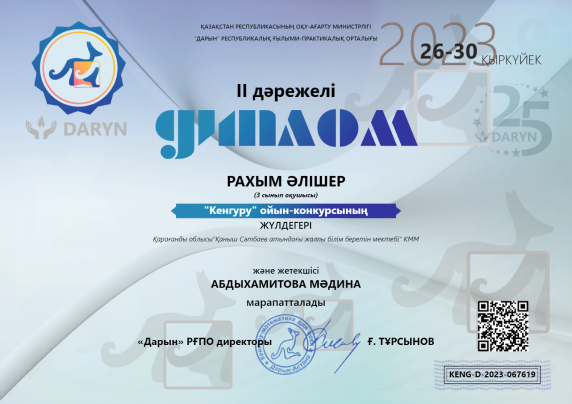 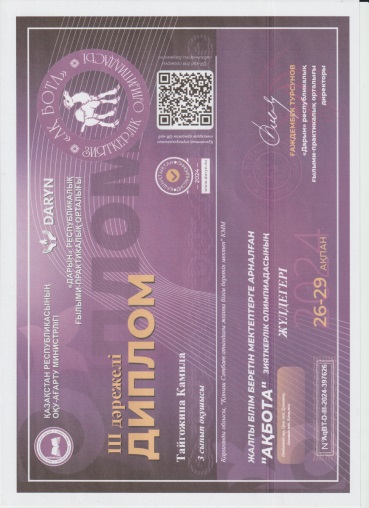 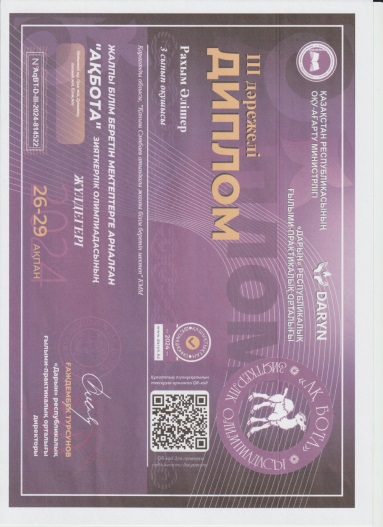 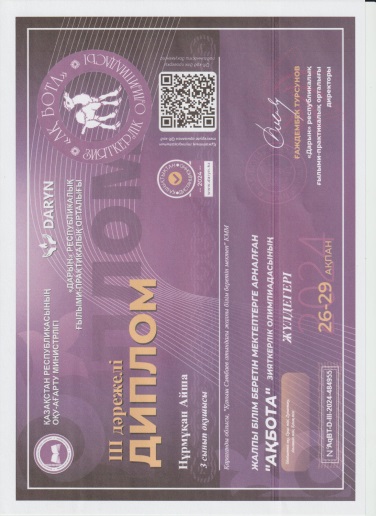 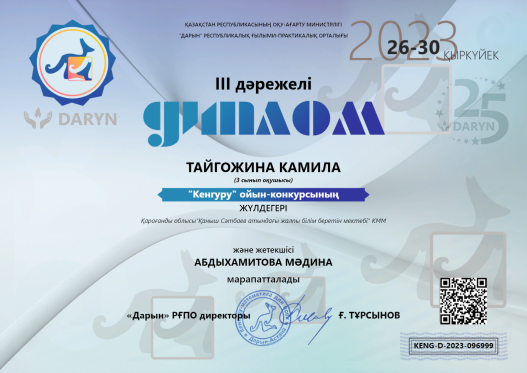 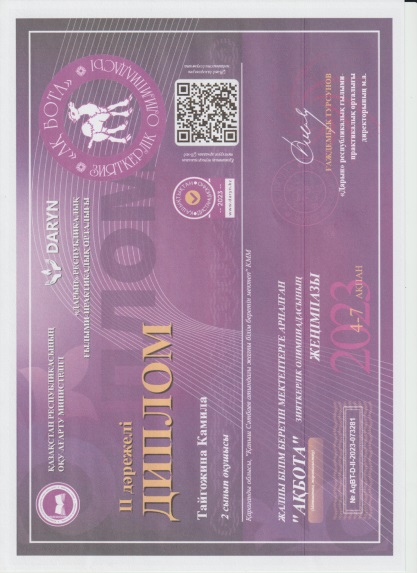 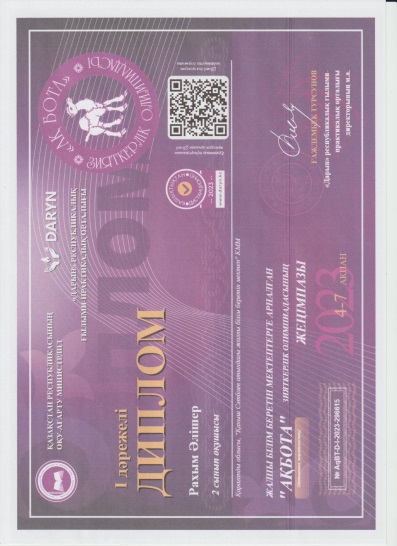 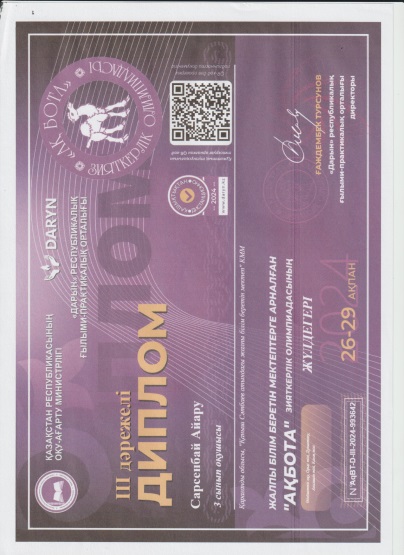 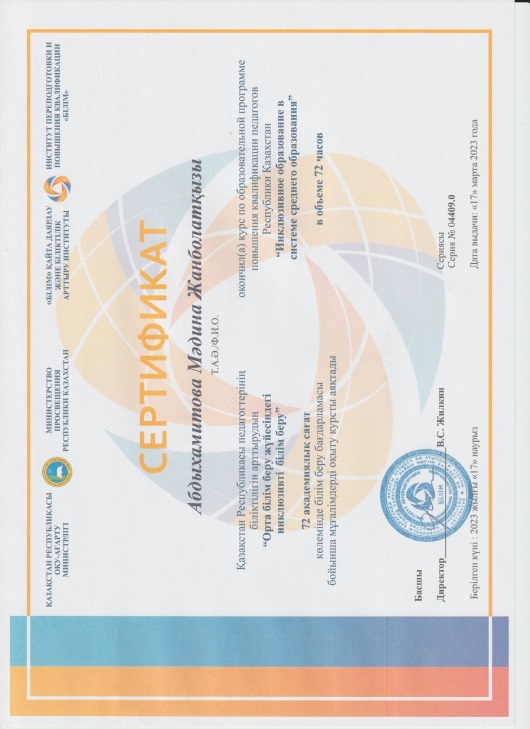 Біліктілікті арттыру
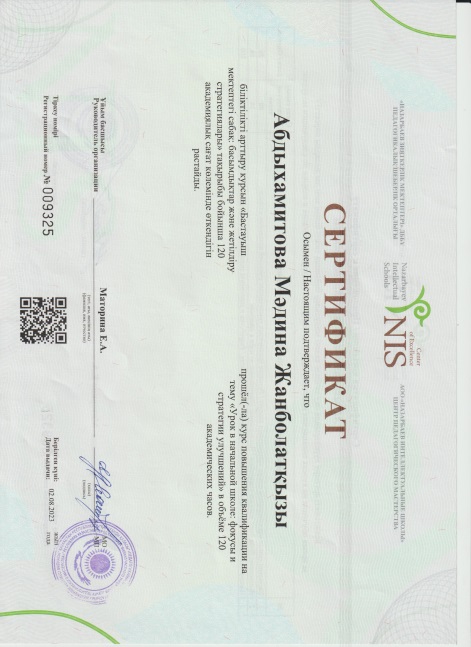 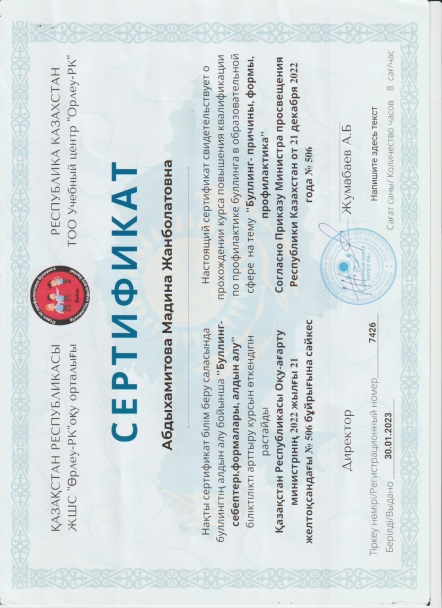 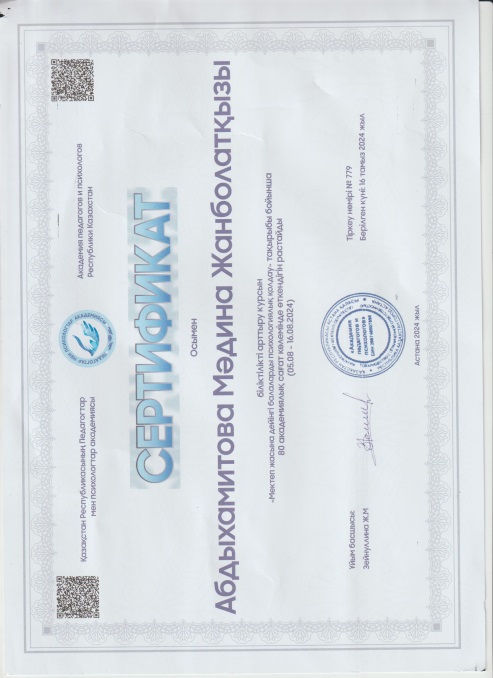 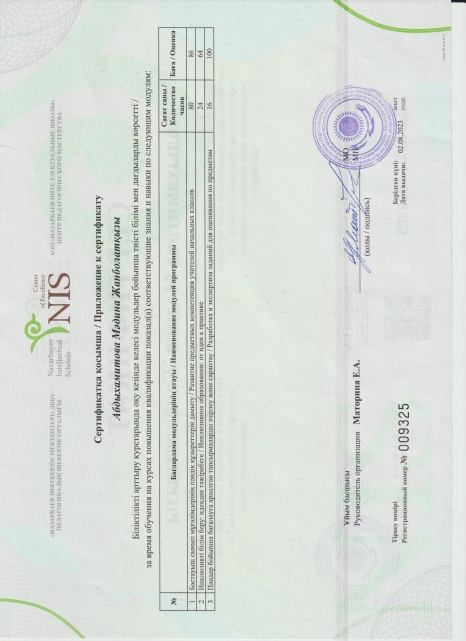 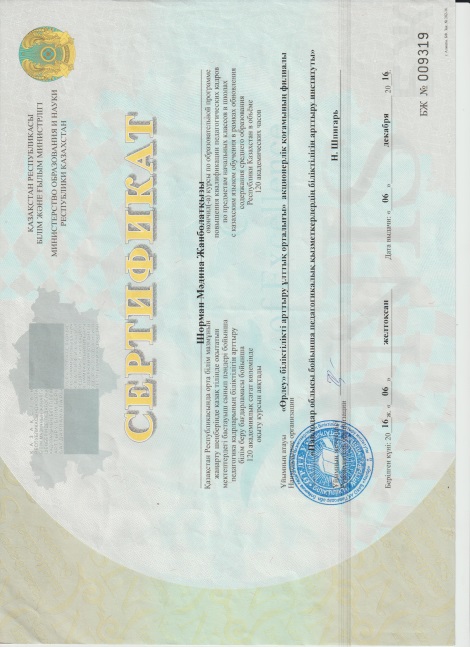 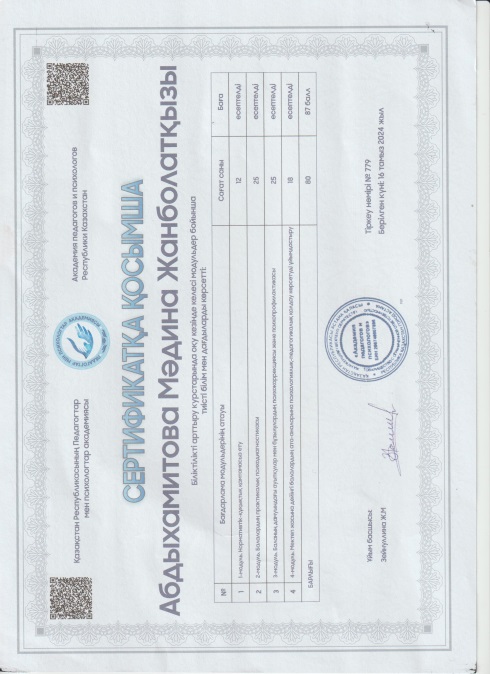 Байдюсенова Айтбану Абилхасовна
Туған жылы: 25.02.1963 жыл
Ұлты: қазақ
Білімі: арнаулы орта
Оқу бітірген орны: «Bolashaq» жоғарғы колледж, 2020 ж 
Мамандығы: бастауыш сынып мұғалімі
Еңбек өтілі: 32 жыл
Санаты: педагог - модератор
Біліктілікті арттыру
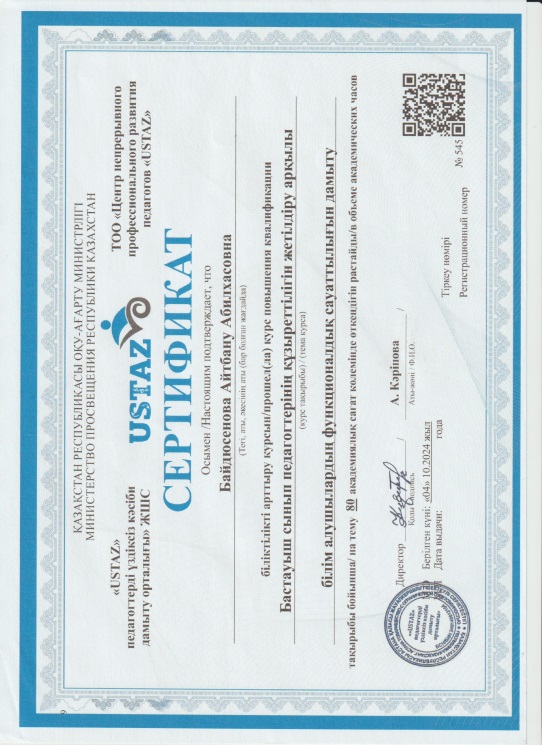 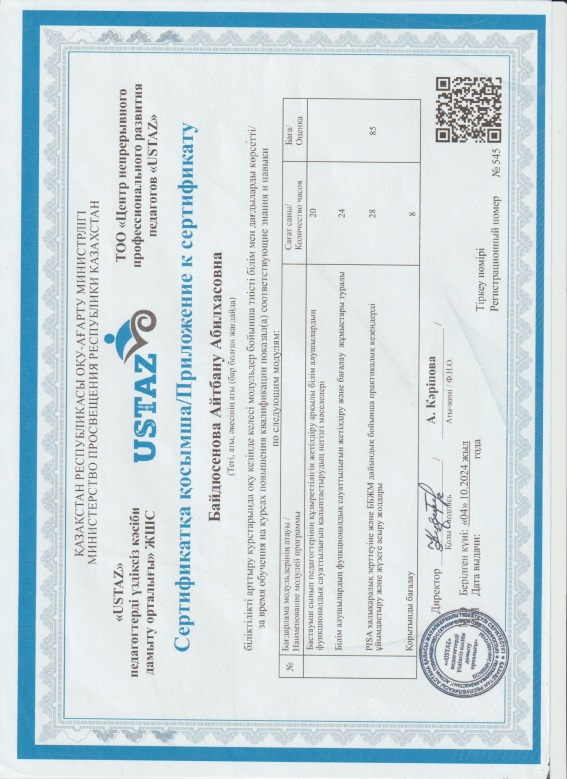 Берикова Гульнар Кайратовна
Туған жылы: 22.11.1990 жыл
Ұлты: қазақ
Білімі: жоғары
Оқу бітірген орны: «Академик Е.А. Бөкетов атындағы Қарағанды мемлекеттік университеті» РМК 2016 жыл.
Мамандығы: бастауыш сынып мұғалімі
Еңбек өтілі: 9 жыл
Санаты: педагог
Жетістіктері
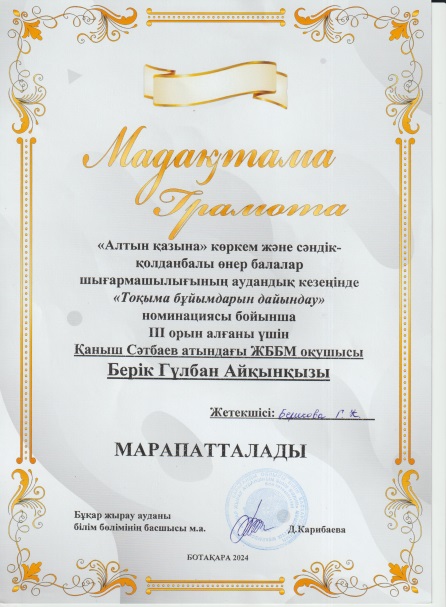 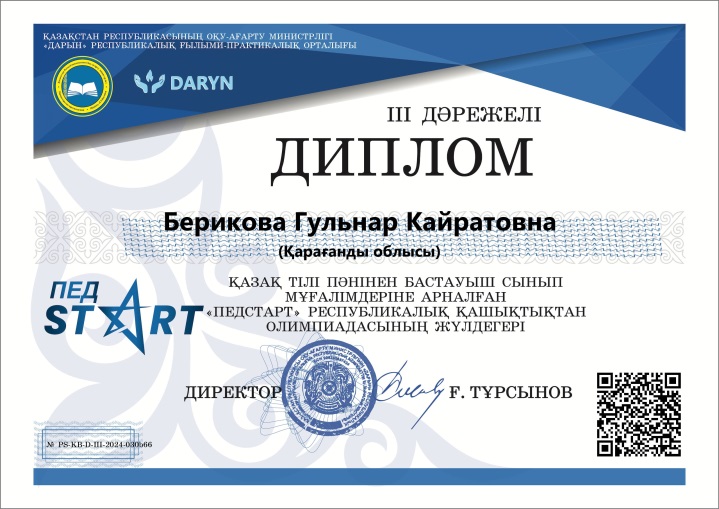 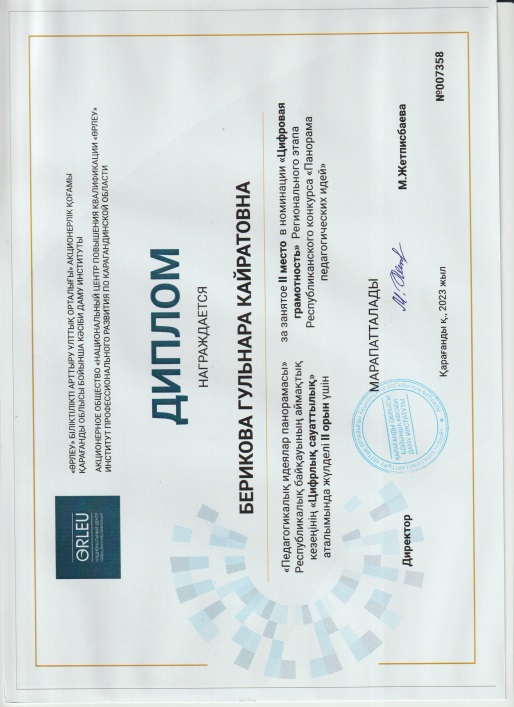 Оқушыларының жетістіктері
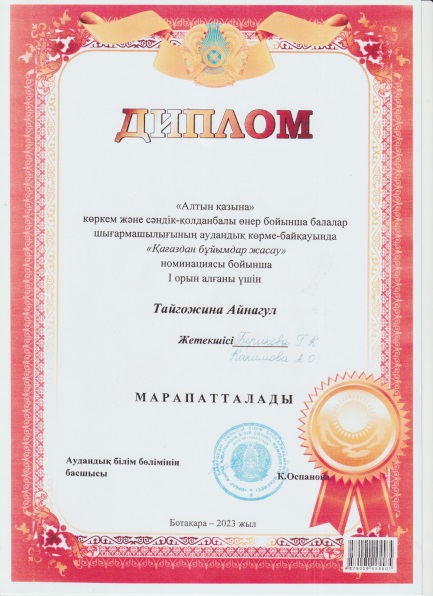 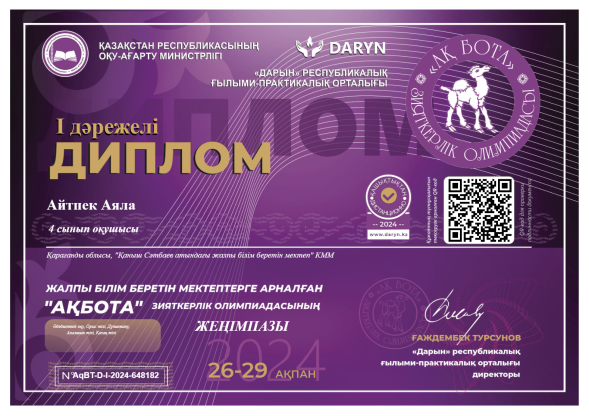 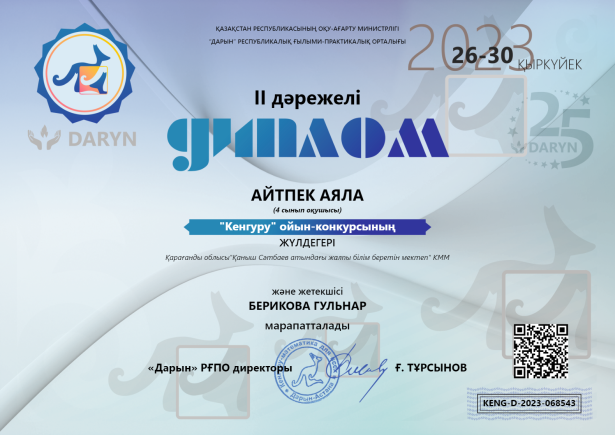 Біліктілікті арттыру
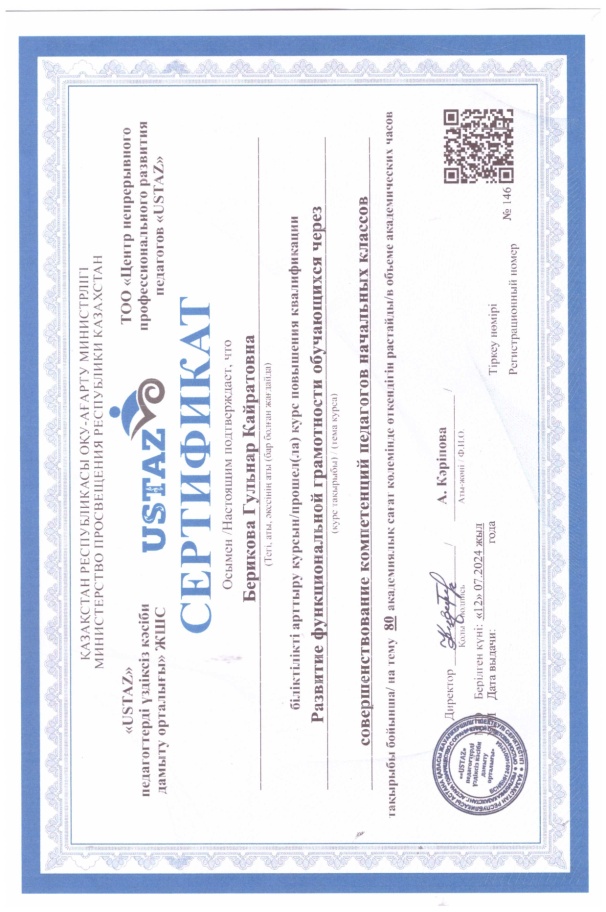 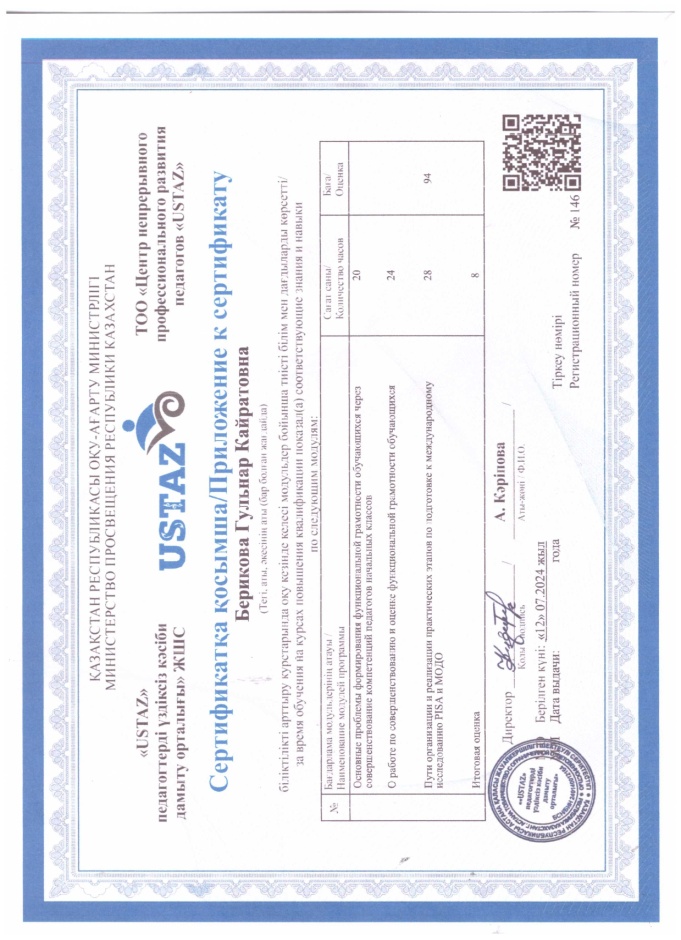 3 жылдық білім сапасы
Салыкова Гаухар Дюсенбаевна
Туған жылы: 12.04.1986 жыл
Ұлты: қазақ
Білімі: жоғары
Оқу бітірген орны: «Академик Е.А. Бөкетов атындағы Қарағанды мемлекеттік университеті» Бастауыш мектептегі оқытудың  методикасы 2017 жыл.
Мамандығы: бастауыш сынып мұғалімі
Еңбек өтілі: 15 жыл
Санаты: педагог-сарапшы 
Білім жетілдіру: ЦПМ 2023 ж
Жетістіктері    Біліктілікті арттыру
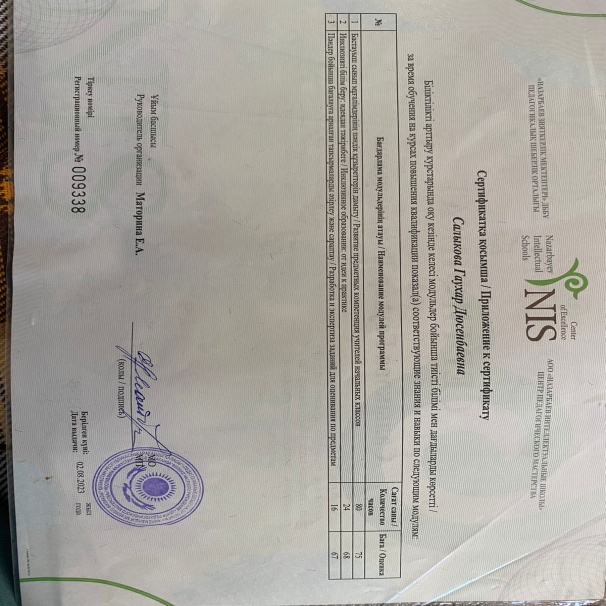 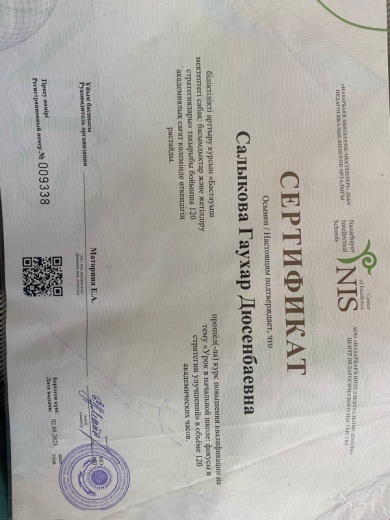 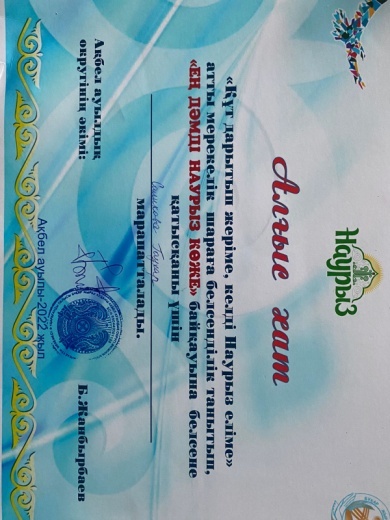 Оқушыларының жетістіктері
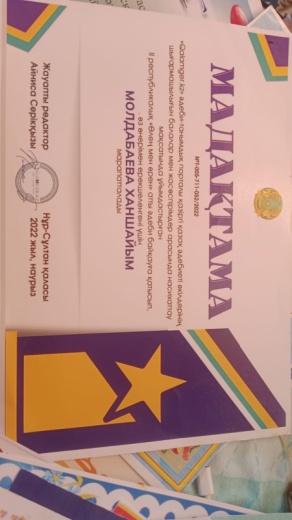 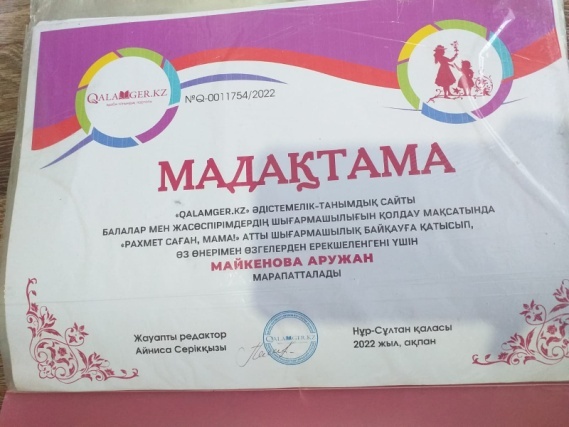 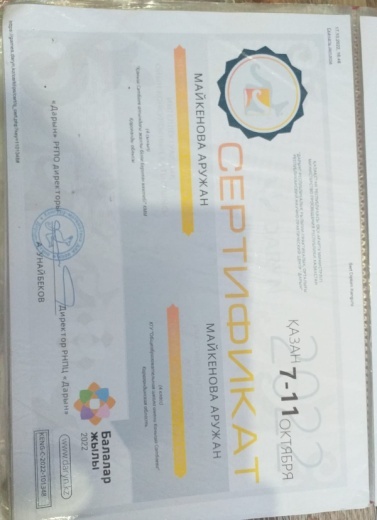 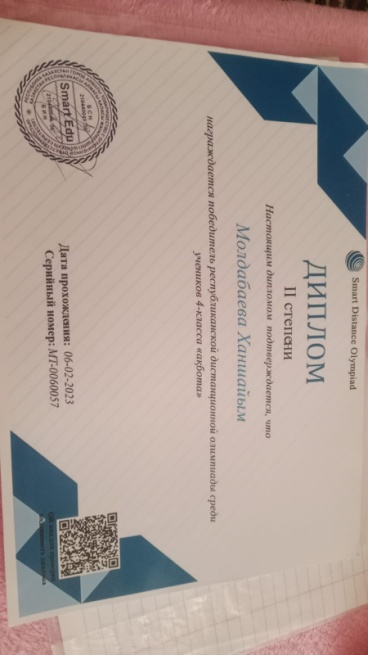 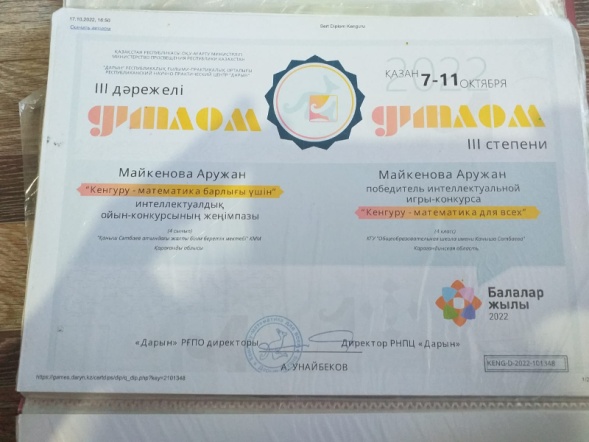 3 жылдық білім сапасы